Математика
1 клас
Розділ VІІ 
Арифметичні дії в межах 100
Урок 114
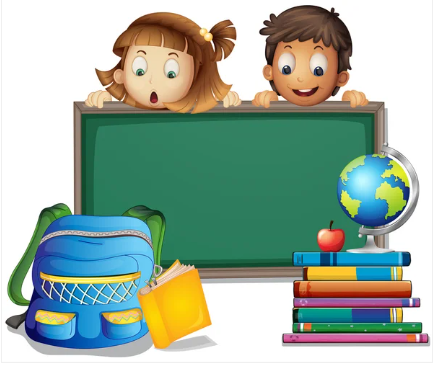 48 – 8
48 – 40
Віднімання виду 48 – 8, 48 – 40
Організація класу
До роботи закликає. 
Не баріться, поспішайте, 
І навчатись починайте.
Любе сонечко ясно світить,
Посилає всім привіти, 
Ніжно гріє і ласкає,
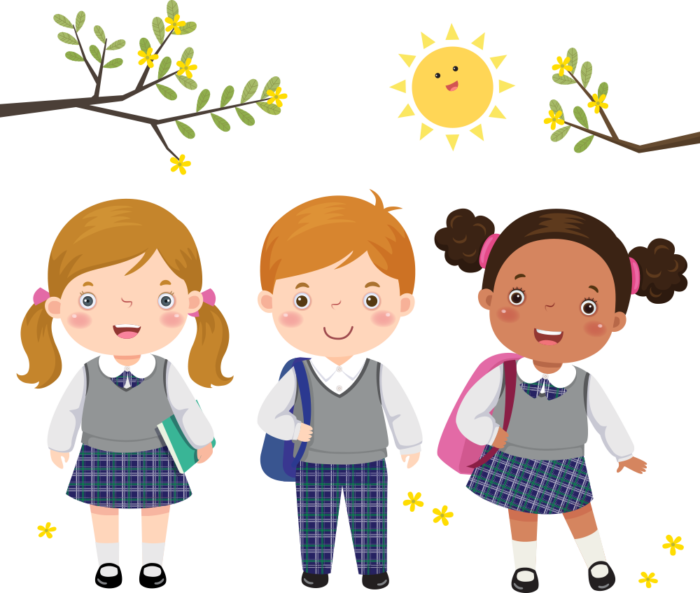 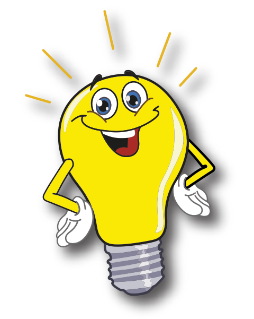 Логічне завдання
Навесні дуже часто садять нові дерева. Допоможіть визначити, скільки посадили берез, тополь та кленів, якщо відомо, що тополь та кленів посадили порівну, а всього посадили 7 дерев.
7 = 1 + 1 + …
7 = 2 + 2 + …
7 = 3 + 3 + …
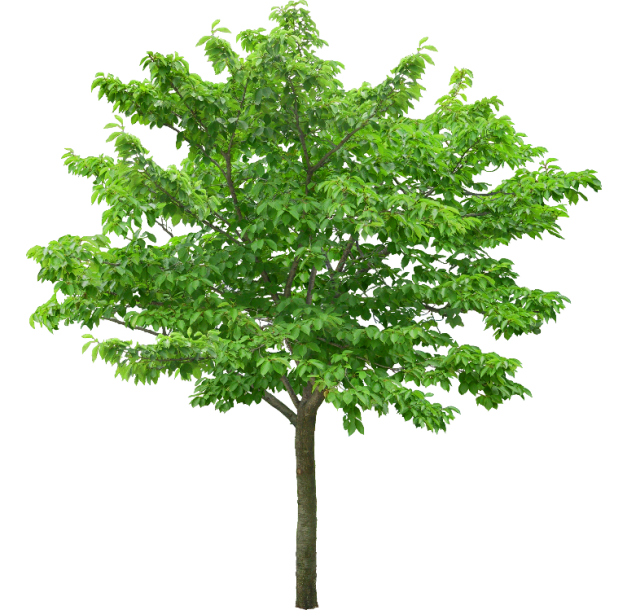 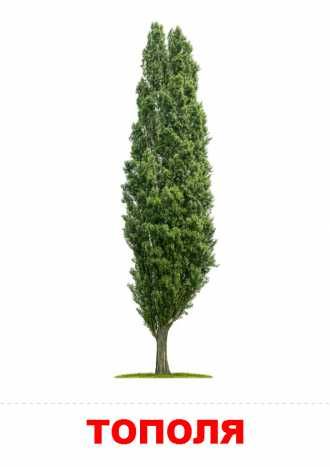 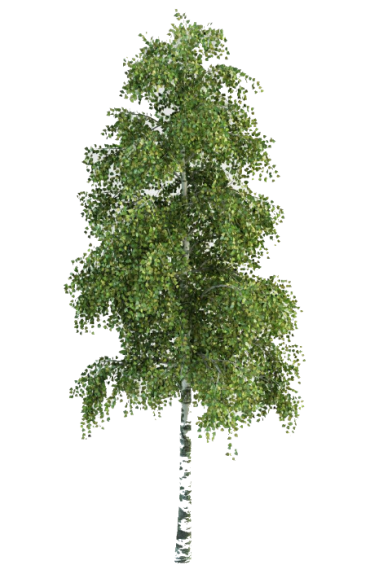 Актуалізація знань про круглі числа
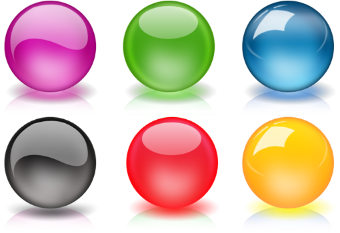 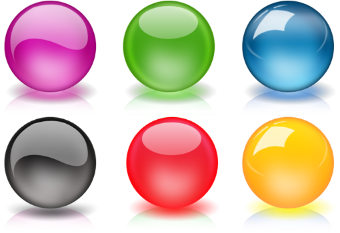 10
40
30
20
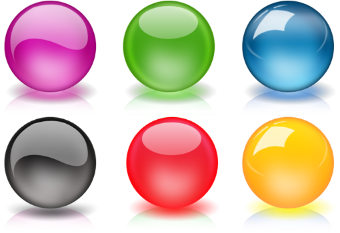 50
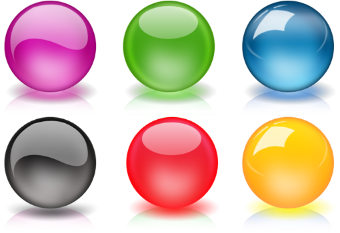 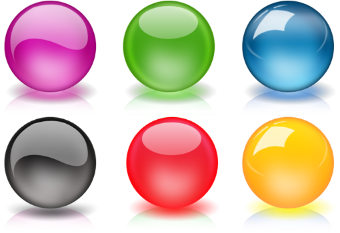 На скільки кожне наступне число в цьому ряді більше (менше) за попереднє? Як в цьому ряді отримати наступне число? попереднє число?
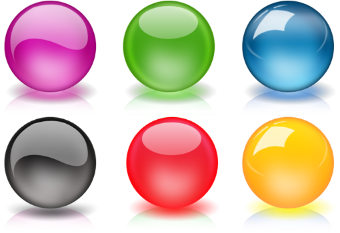 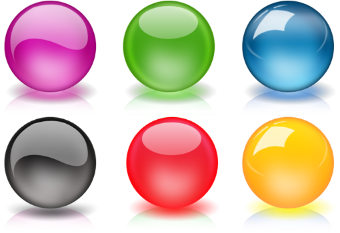 90
60
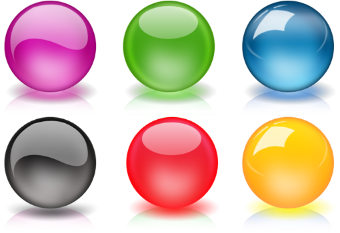 80
70
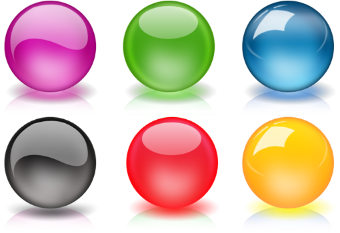 50
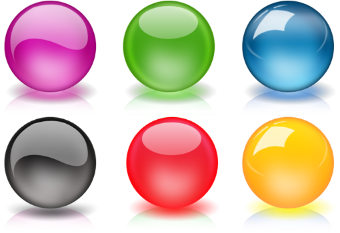 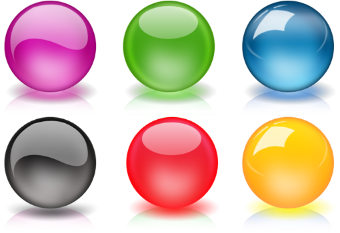 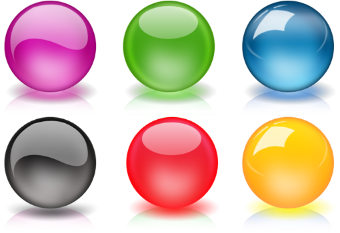 30
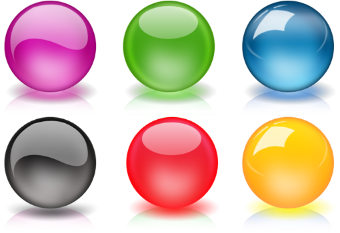 40
50
60
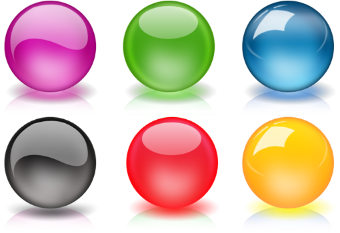 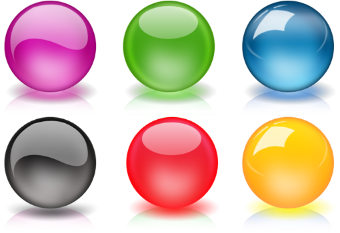 70
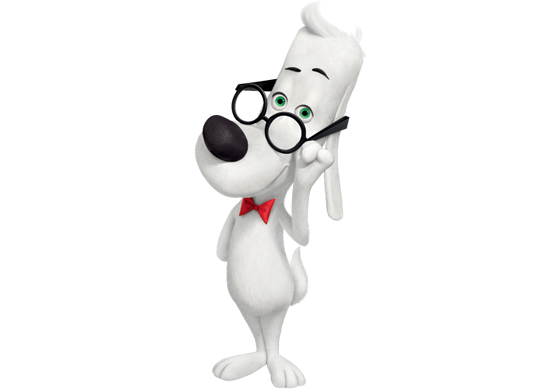 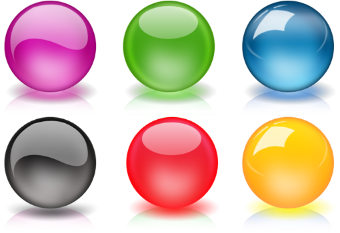 60
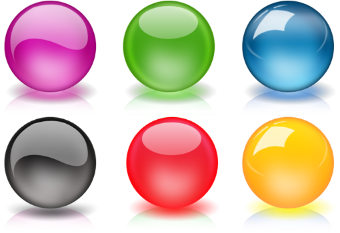 80
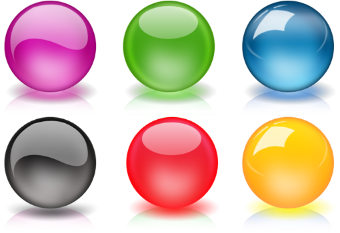 50
70
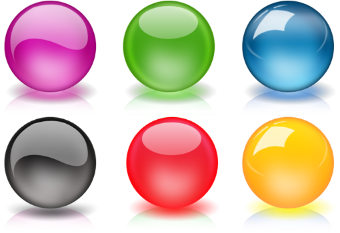 40
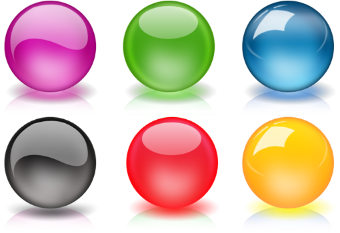 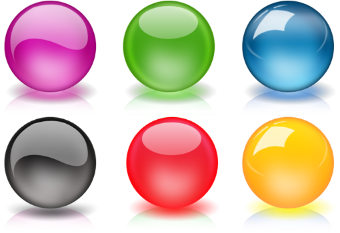 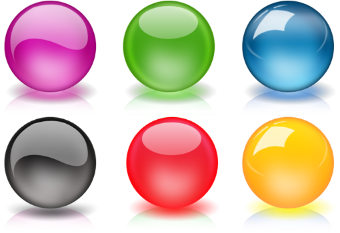 50
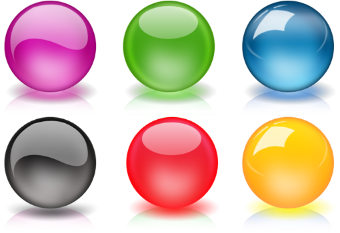 60
70
80
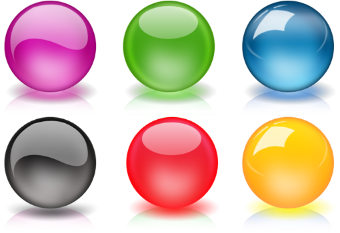 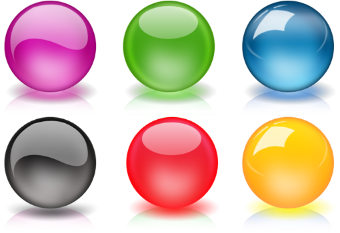 90
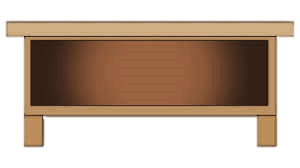 На якому місці в двоцифровому числі стоїть розряд десятків? 
Як ви вважаєте, що позначає в круглих числах цифра 0?
Попереднє та наступне числа
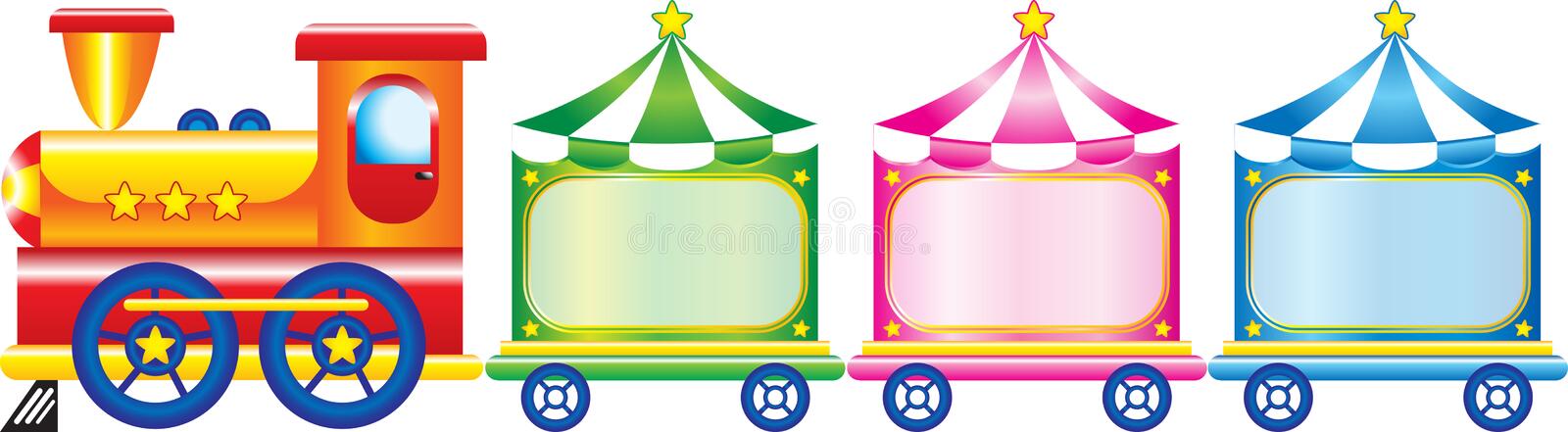 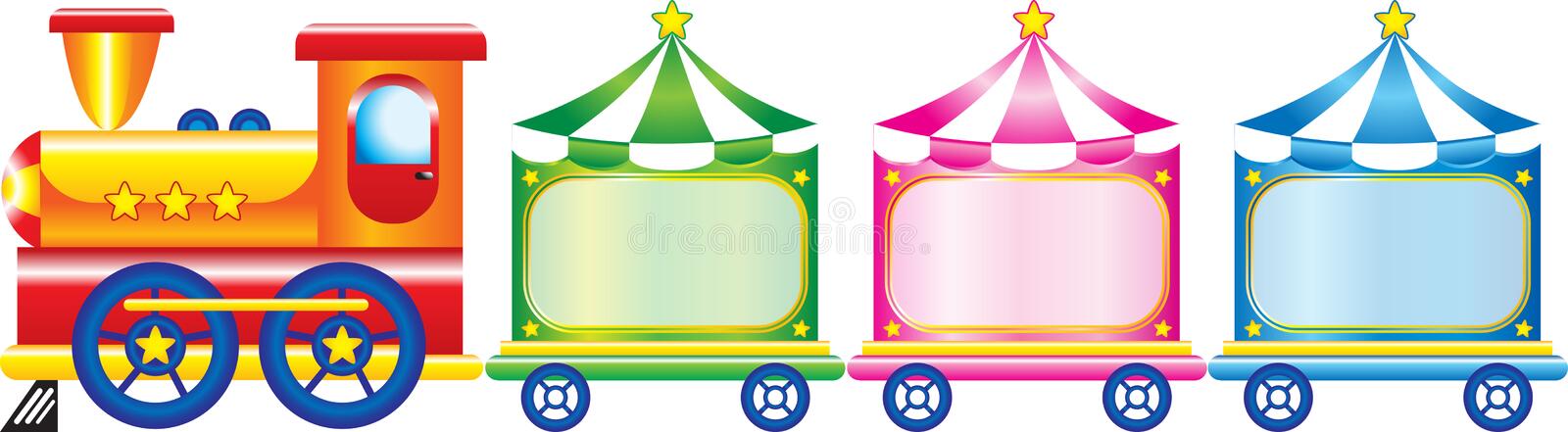 69
71
19
?
21
?
20
70
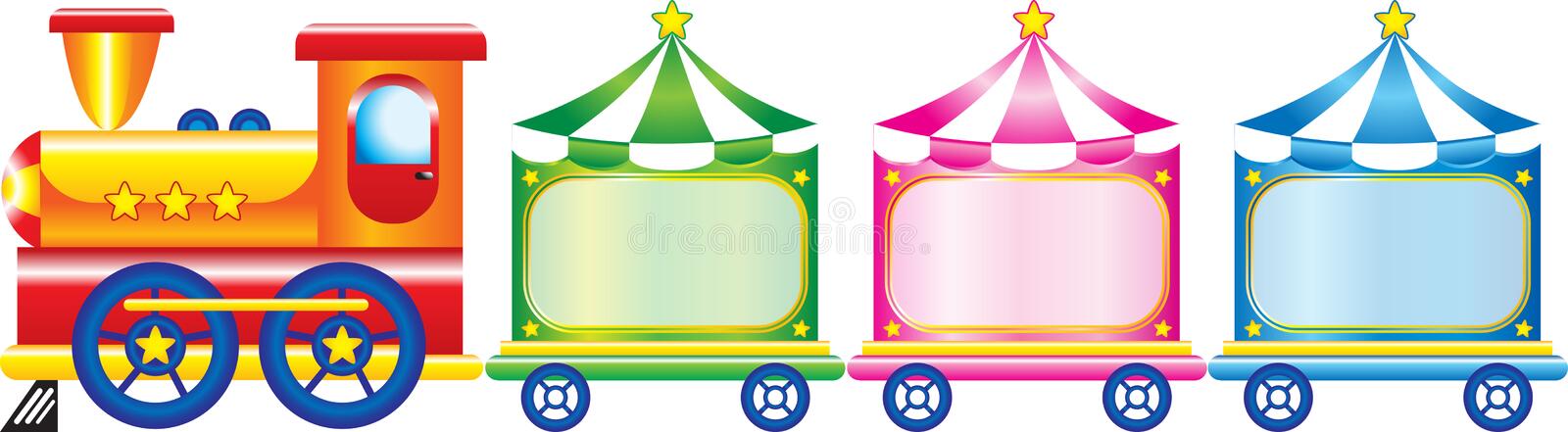 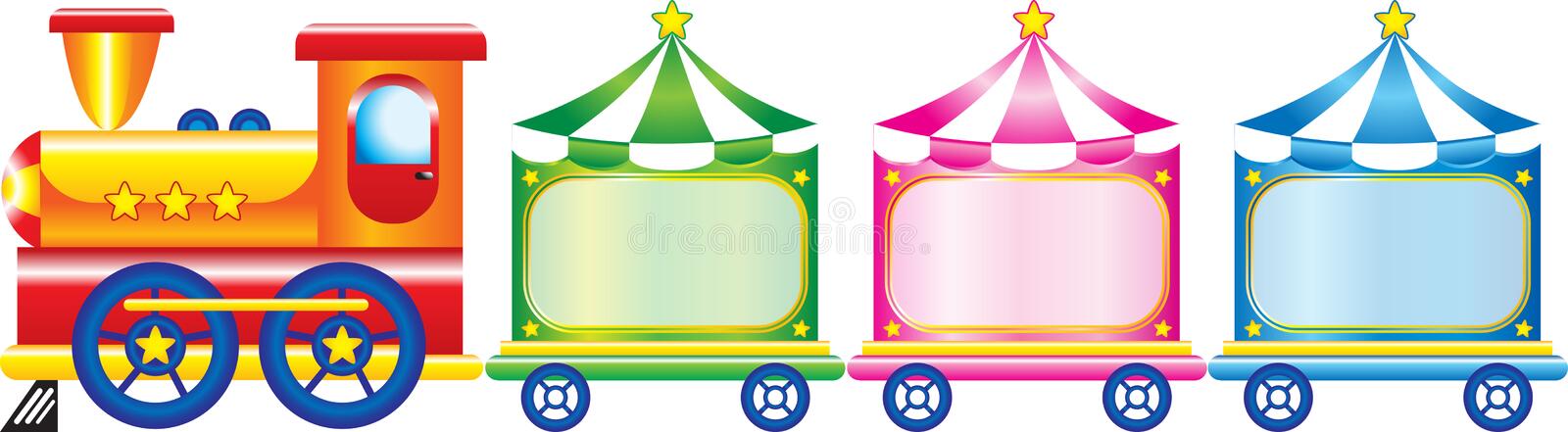 ?
31
49
?
51
29
30
50
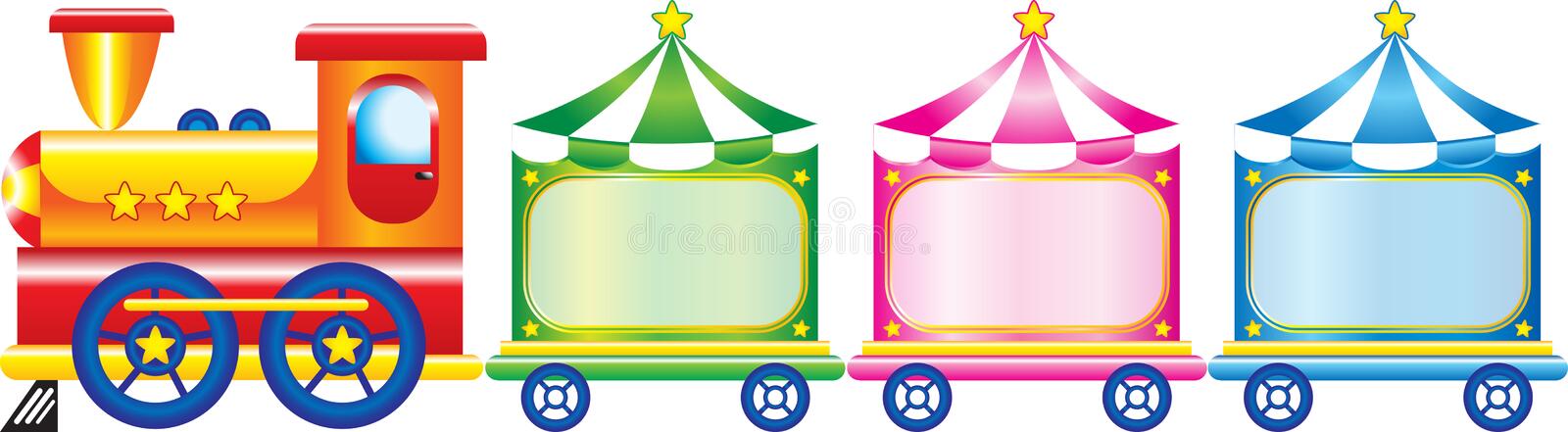 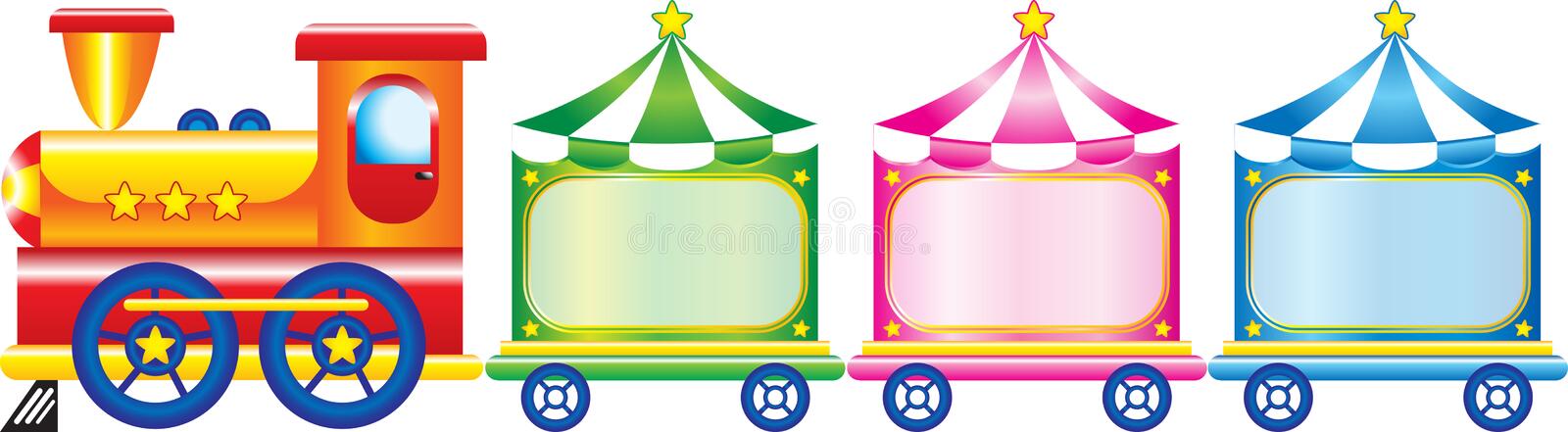 ?
41
89
?
91
39
40
90
Взаємозв'язок додавання та віднімання
5 + 3 = 8
8 – 5 = 3
8 – 3 = 5
50 + 30 = 80
80 – 50 = 30
80 – 30 = 50
80 + 5 = 85
85 – 80 = 5
85 – 5 = 80
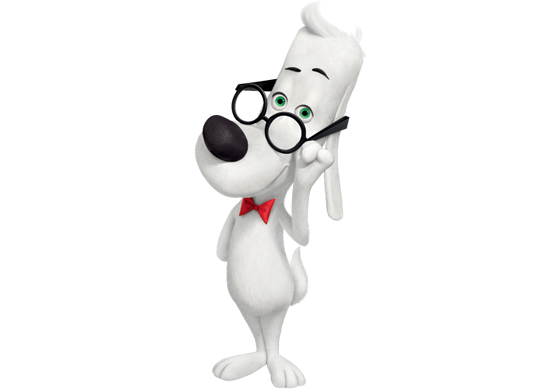 Порівняйте приклади трьох стовпчиків. Яке математичне явище вони демонструють? (Взаємоз’вязок додавання та віднімання. Із приклада на додавання можна скласти 2 приклади на віднімання.)
Пам’ятаймо!
• Якщо від суми відняти перший доданок, отримаємо другий доданок. 
• Якщо від суми відняти другий доданок, отримаємо перший доданок.
• Якщо від суми відняти відомий доданок, отримаємо невідомий доданок.
Мотивація навчальної діяльності
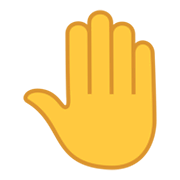 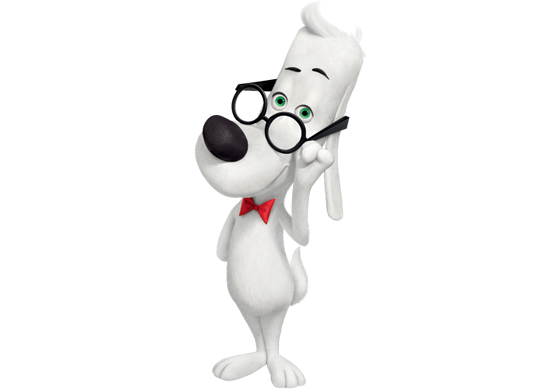 6 од.
4 дес.
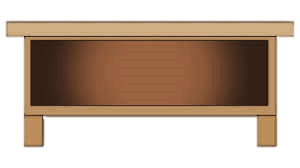 Яке число виклали? Скільки в ньому десятків, одиниць?
Приберіть десятки. Що залишається? (Одиниці.) 
Що залишиться, якщо прибрати одиниці? (Десятки.)
Повідомлення теми та завдань уроку
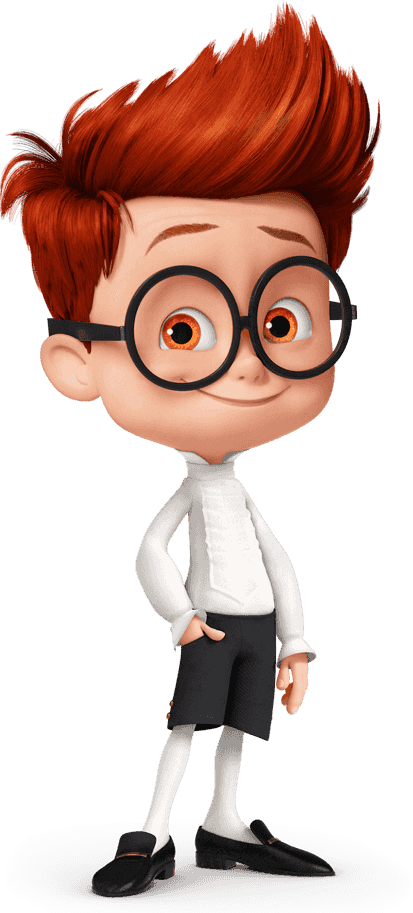 Сьогодні на уроці ми будемо  віднімати  числа. 
Складати та розв'язувати задачі на різницеве порівняння.
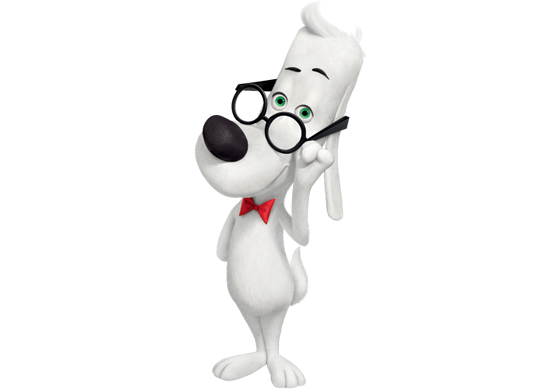 Розглянь випадки віднімання
Усі одиниці віднімаємо, залишаються десятки.
48 – 8 = 40
Усі десятки віднімаємо, залишаються одиниці.
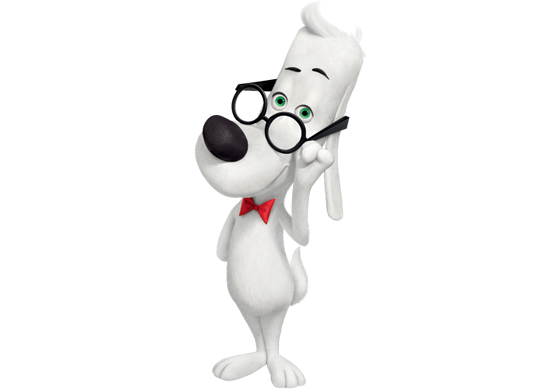 48 – 40 = 8
Підручник.
Сторінка
109
0бчисли
40 + 8 = 48
70 + 6 =
Пригадай взаємозв’язок дій додавання і віднімання! 
Це допомагає в обчисленнях.
76
48 – 8 = 40
70
76 – 6 =
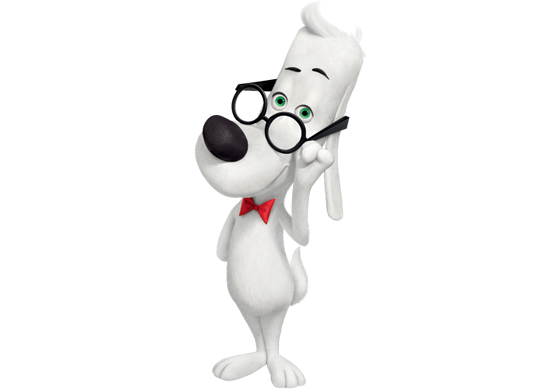 48 – 40 = 8
76 – 70 =
6
30
35
33 – 3 + 5 =
39
30 + 9 =
20
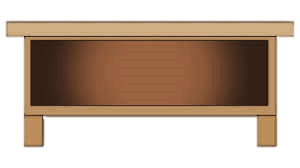 25
24 – 4 + 5 =
30
39 – 9 =
60
67 – 7 + 10=
39 – 30 =
9
70
Вирішую проблему
Павлик збирає гроші на допомогу для захисників. 
За здану макулатуру він одержав 40 грн. Тепер у 
Павлика є 100 грн. Скільки грошей він зібрав раніше?
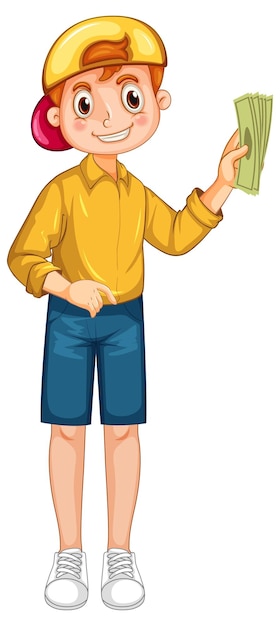 __+ 40 = 100
Як знайти невідомий доданок?
60
100 – 40 = 60 (грн)
Розв'язую задачу
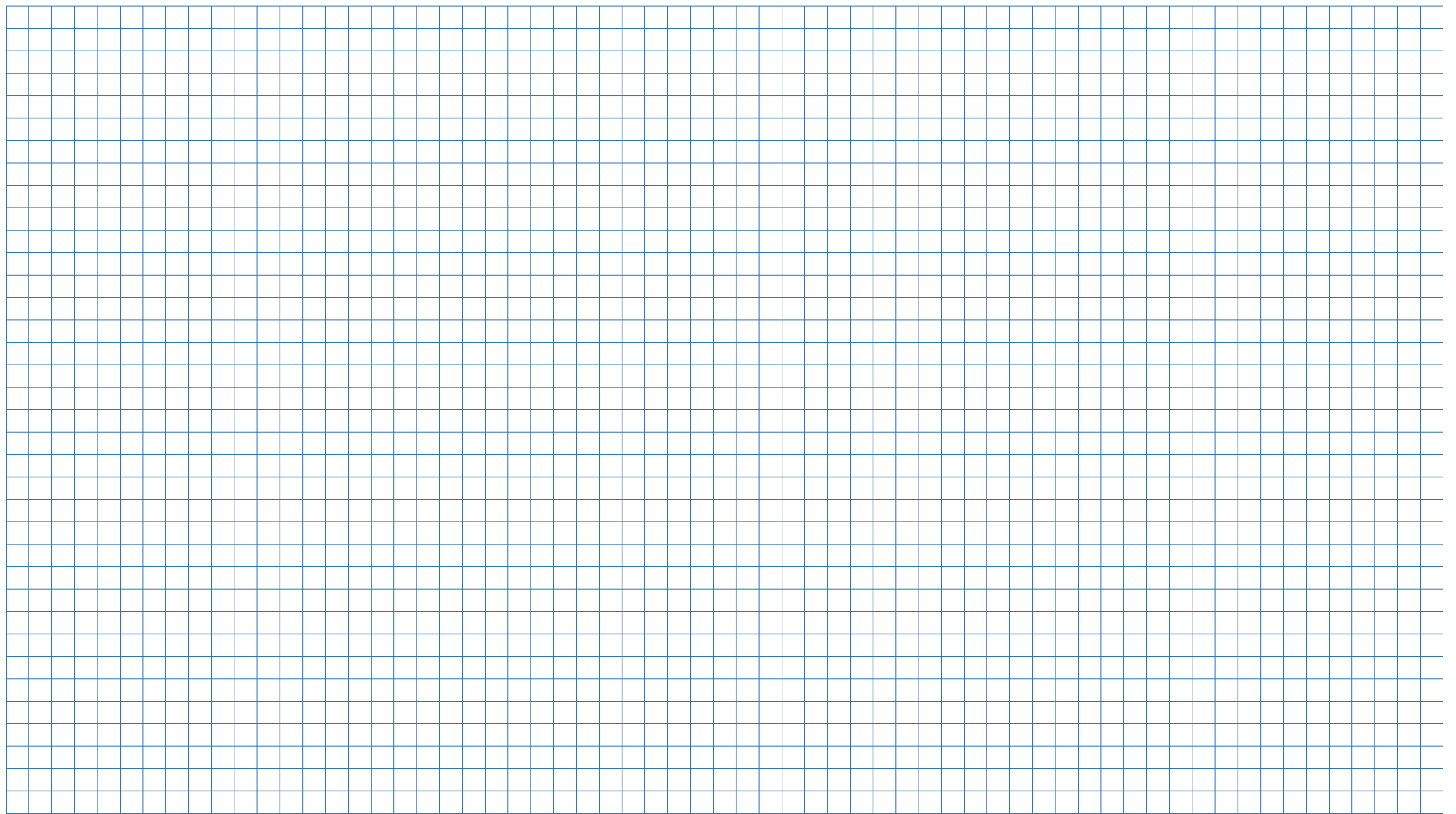 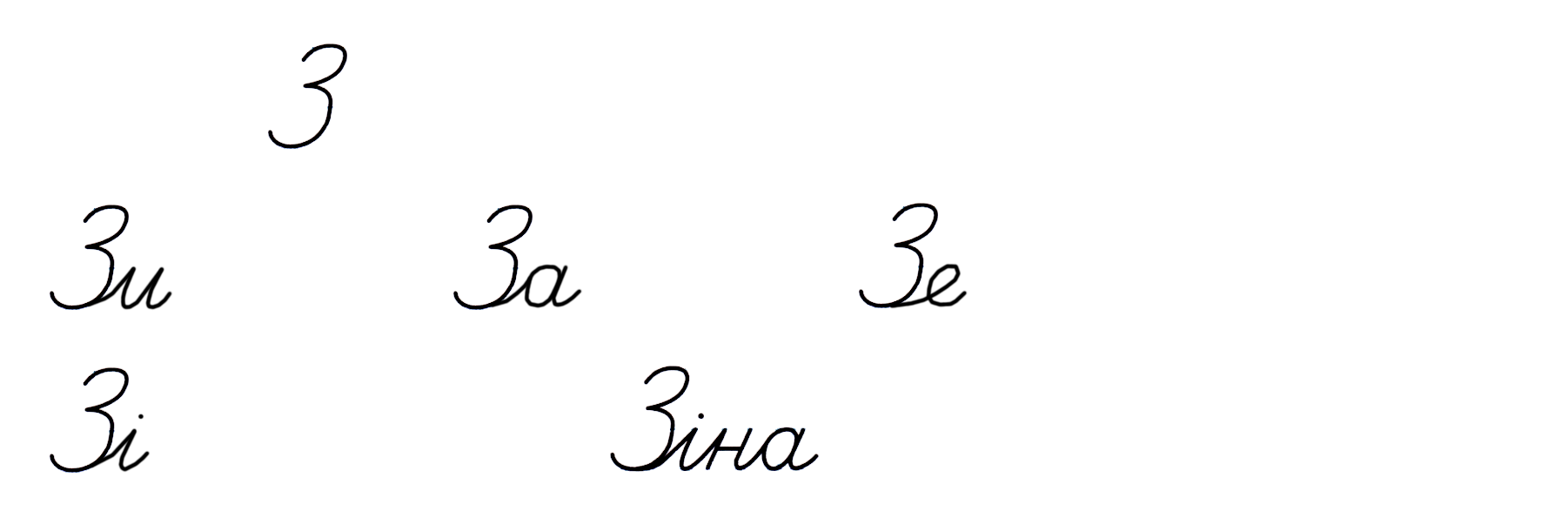 Висота сосни 20 м, а висота тополі — 40 м.
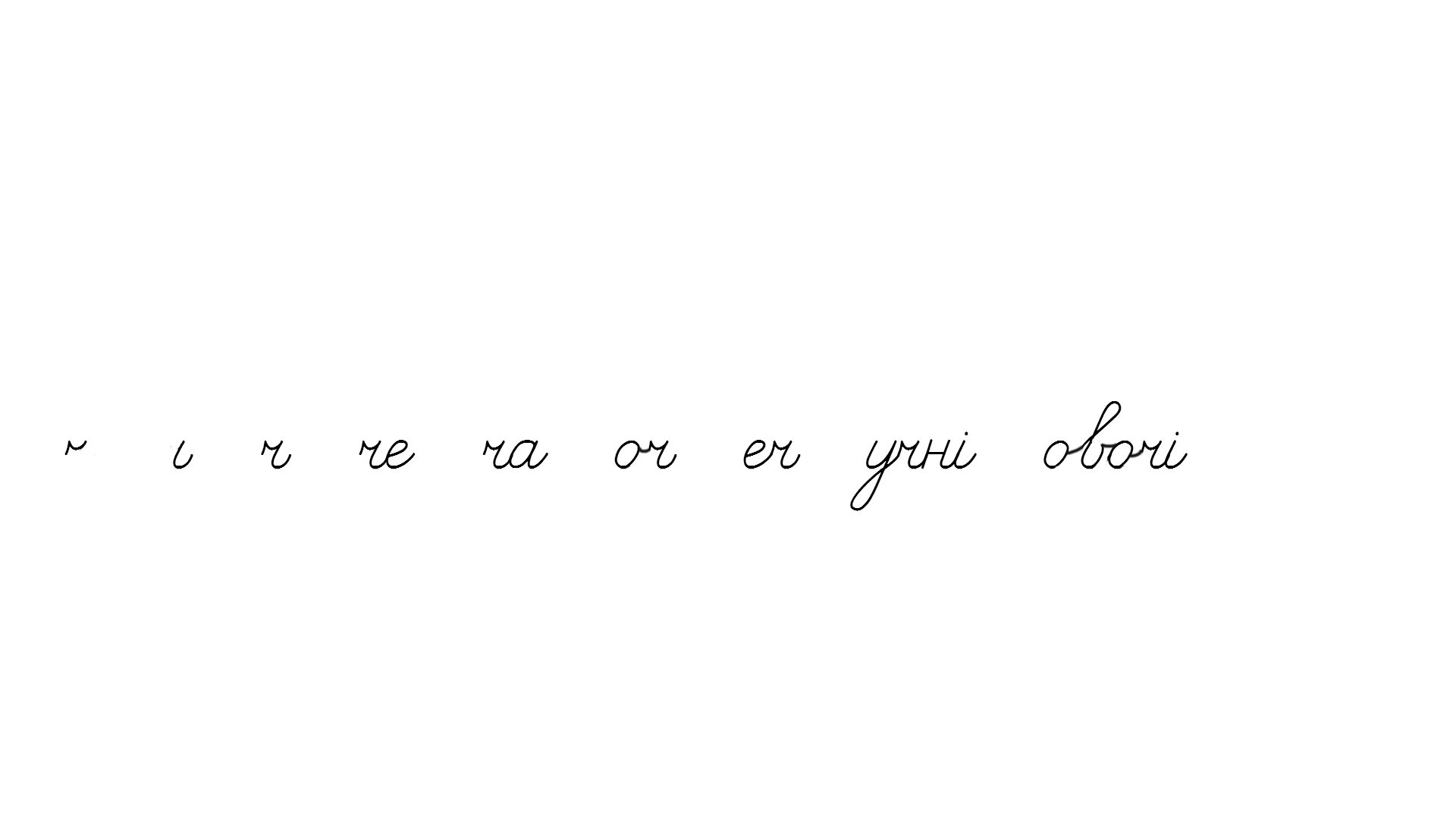 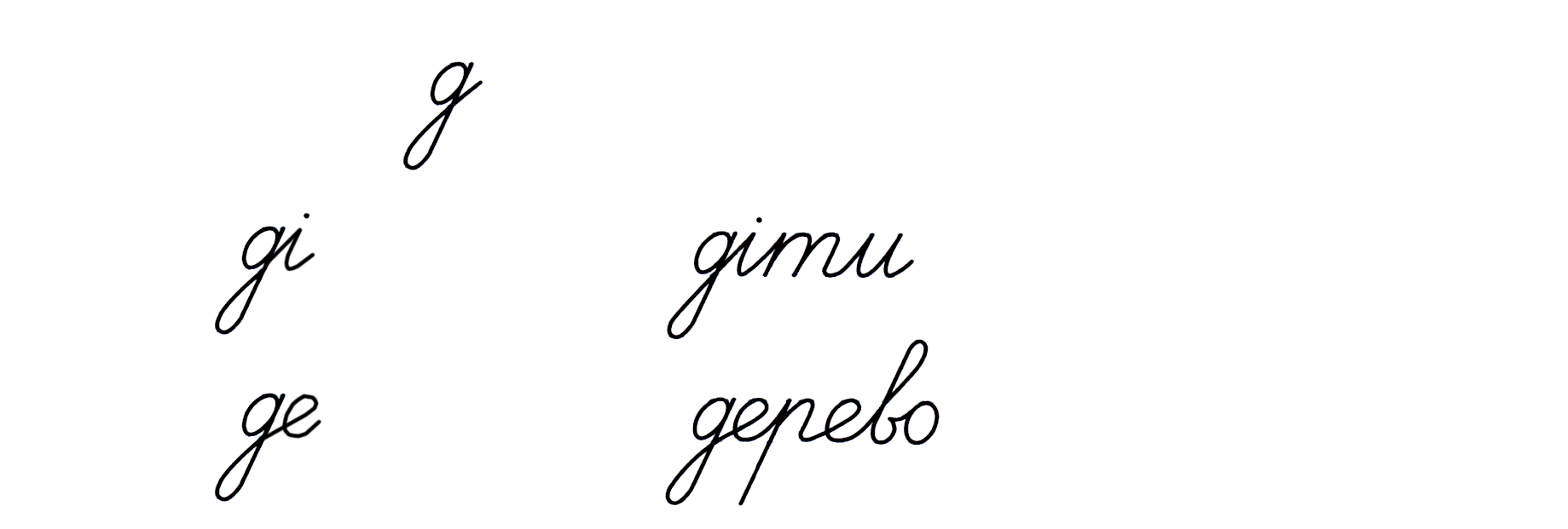 20м
40м
На скільки метрів тополя вища за сосну?
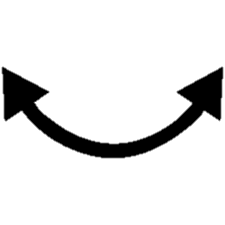 На ?м
різницеве порівняння
Це задача на …
на
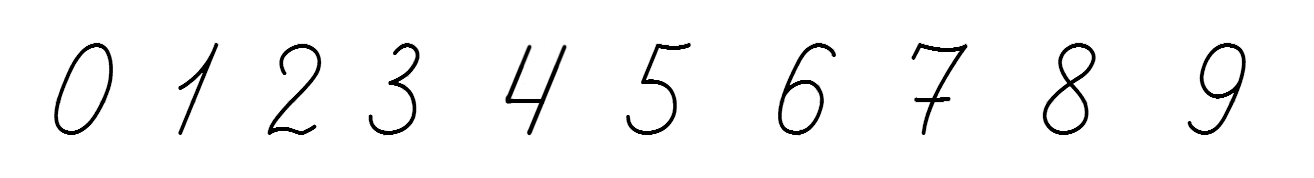 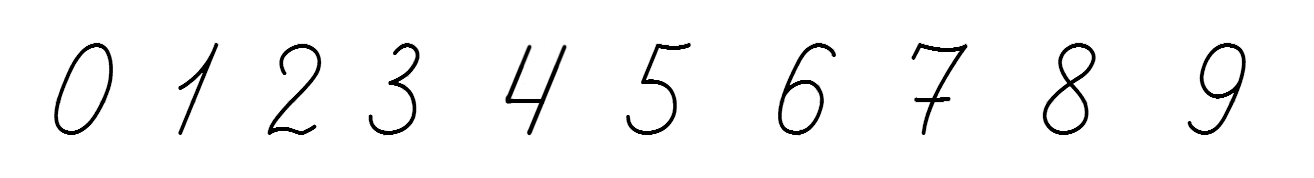 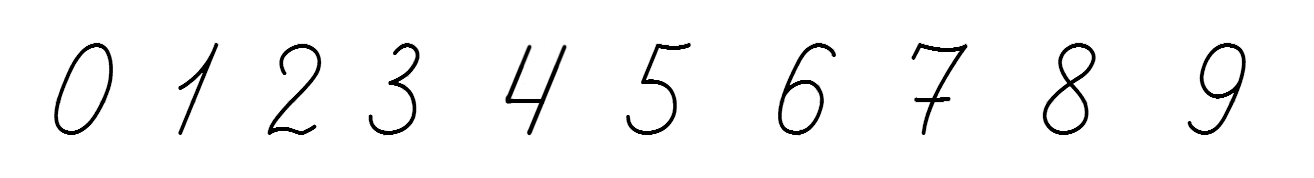 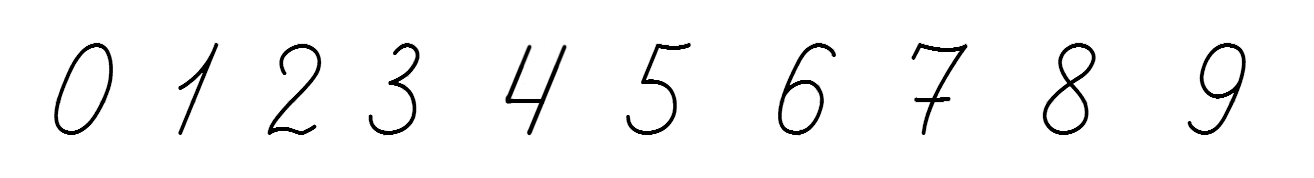 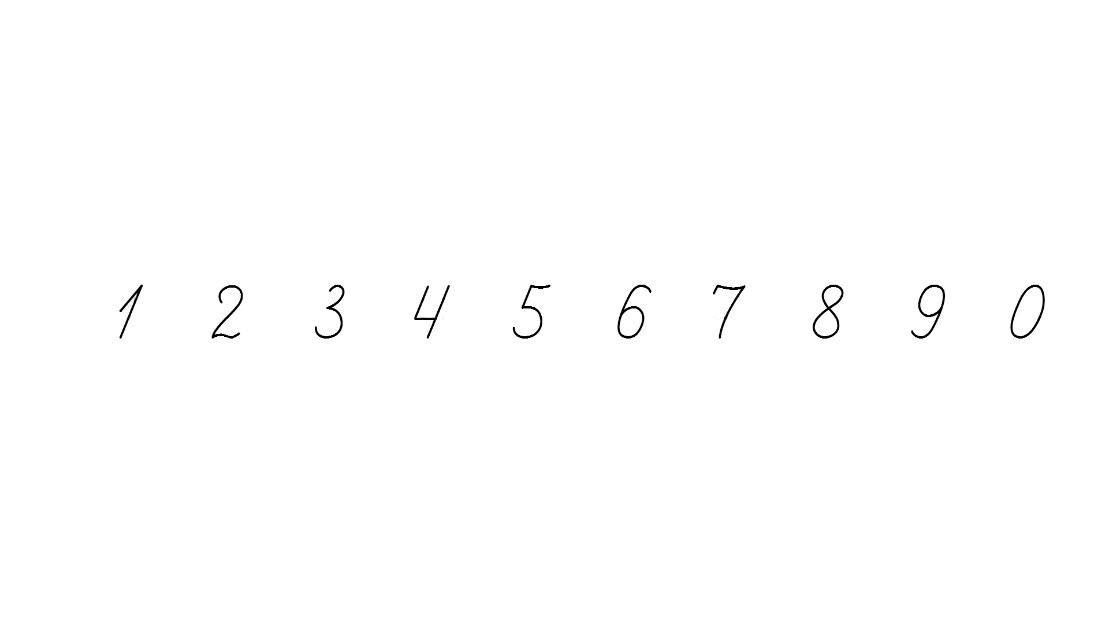 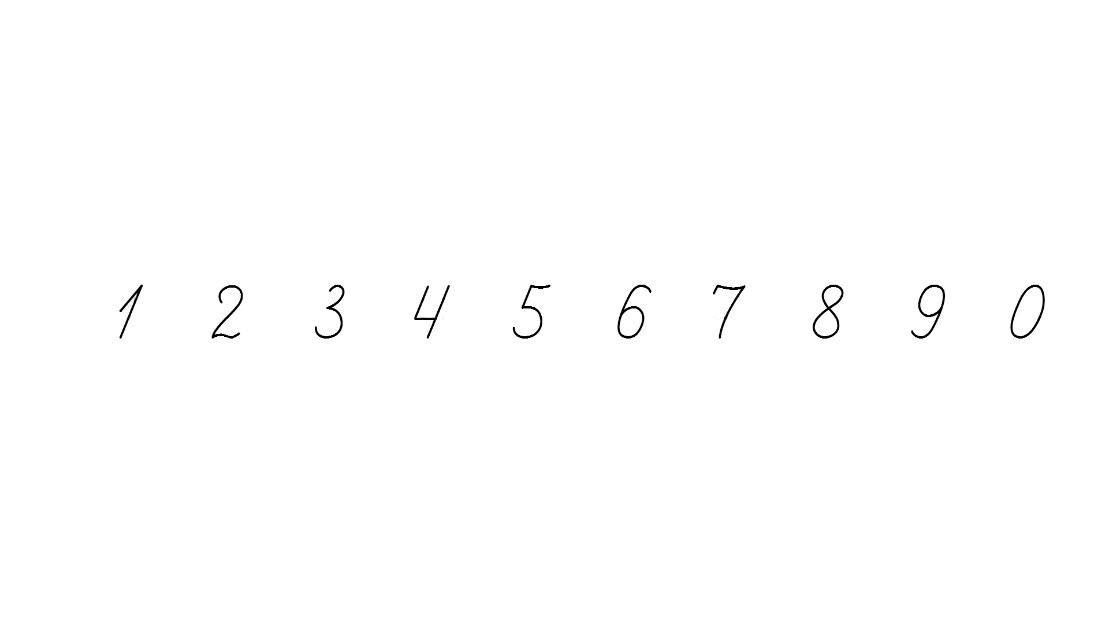 (м)
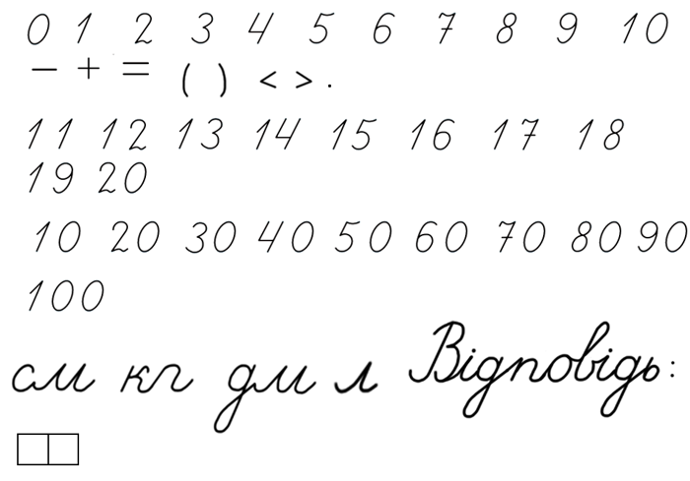 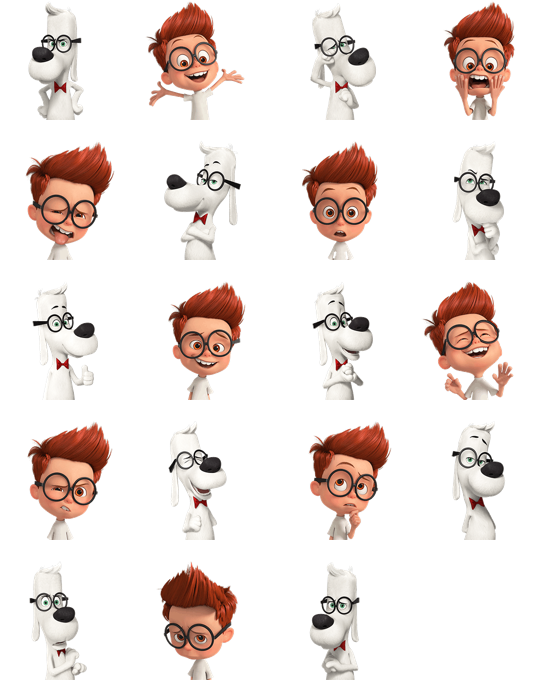 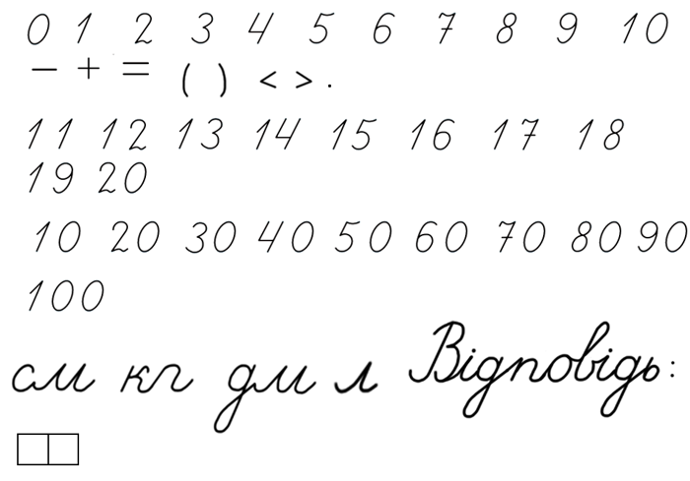 Відповідь: на 20 метрів тополя вища.
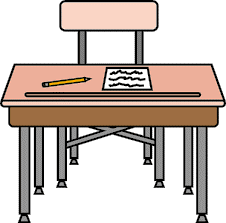 Підручник.
Сторінка
106
Обчислюю довжину ламаної
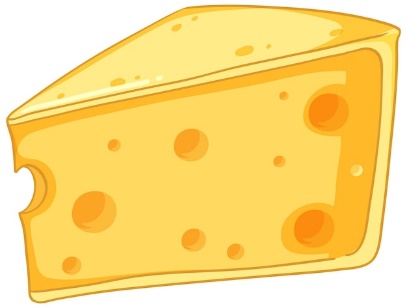 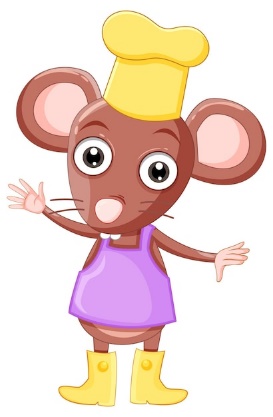 Чий шлях довший?
2 см
5 см
3 см
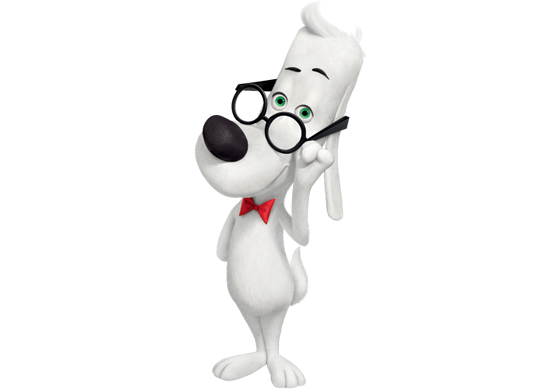 4 см
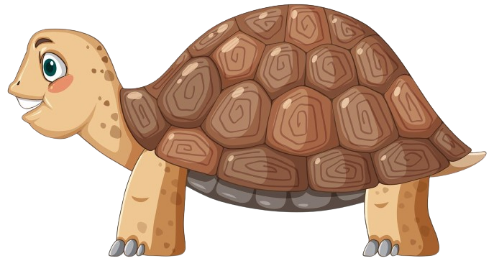 6 см
3 см
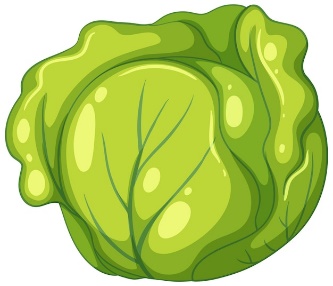 3 см + 2 см + 5 см = 10 см – миша
3 см + 4 см + 6 см = 13 см – черепаха
Відповідь: довший шлях подолає
черепаха.
Робота в зошиті
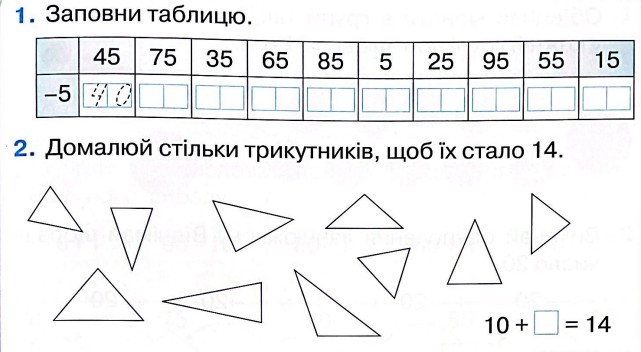 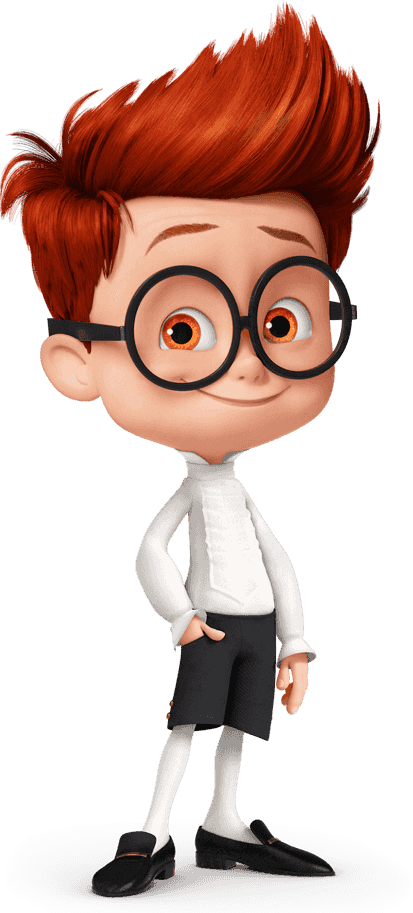 70
30
10
0
60
20
50
80
90
4
Сторінка
37
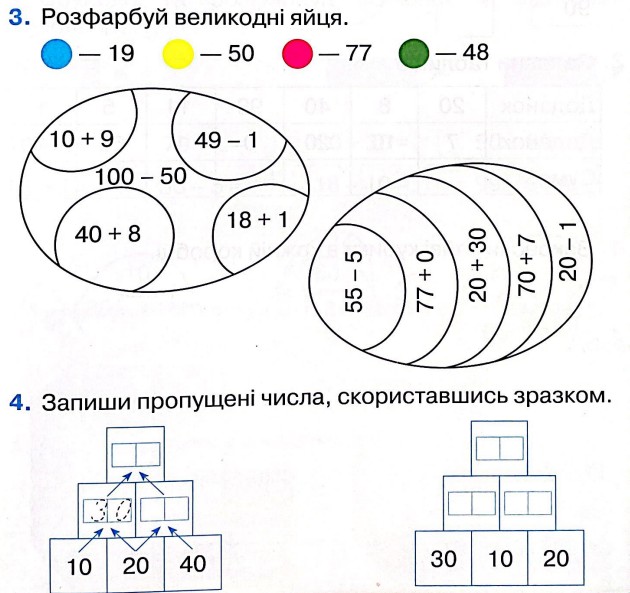 Робота в зошиті
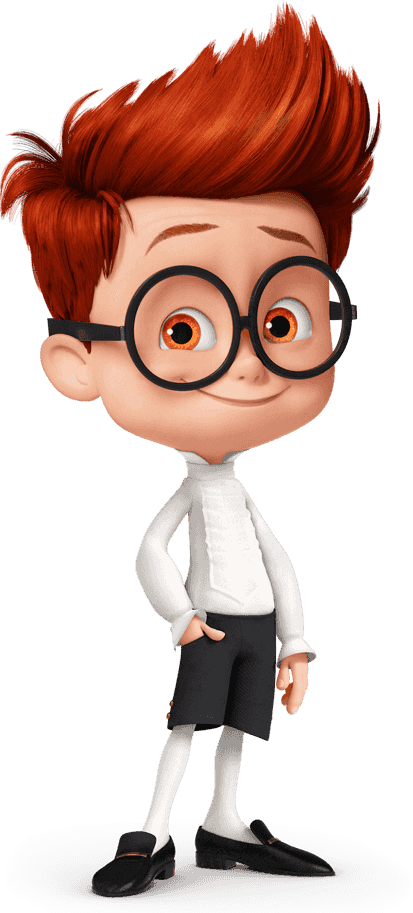 70
90
30
40
60
Сторінка
37
Знайди дві однакові фігури
Online завдання
Відскануй QR-код або натисни жовтий круг!
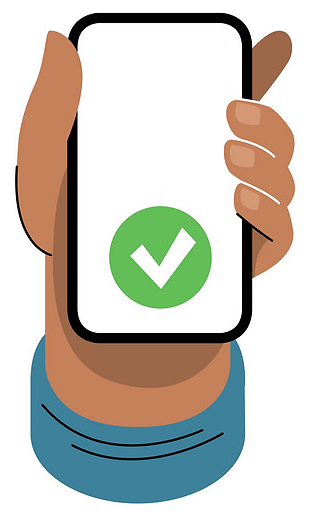 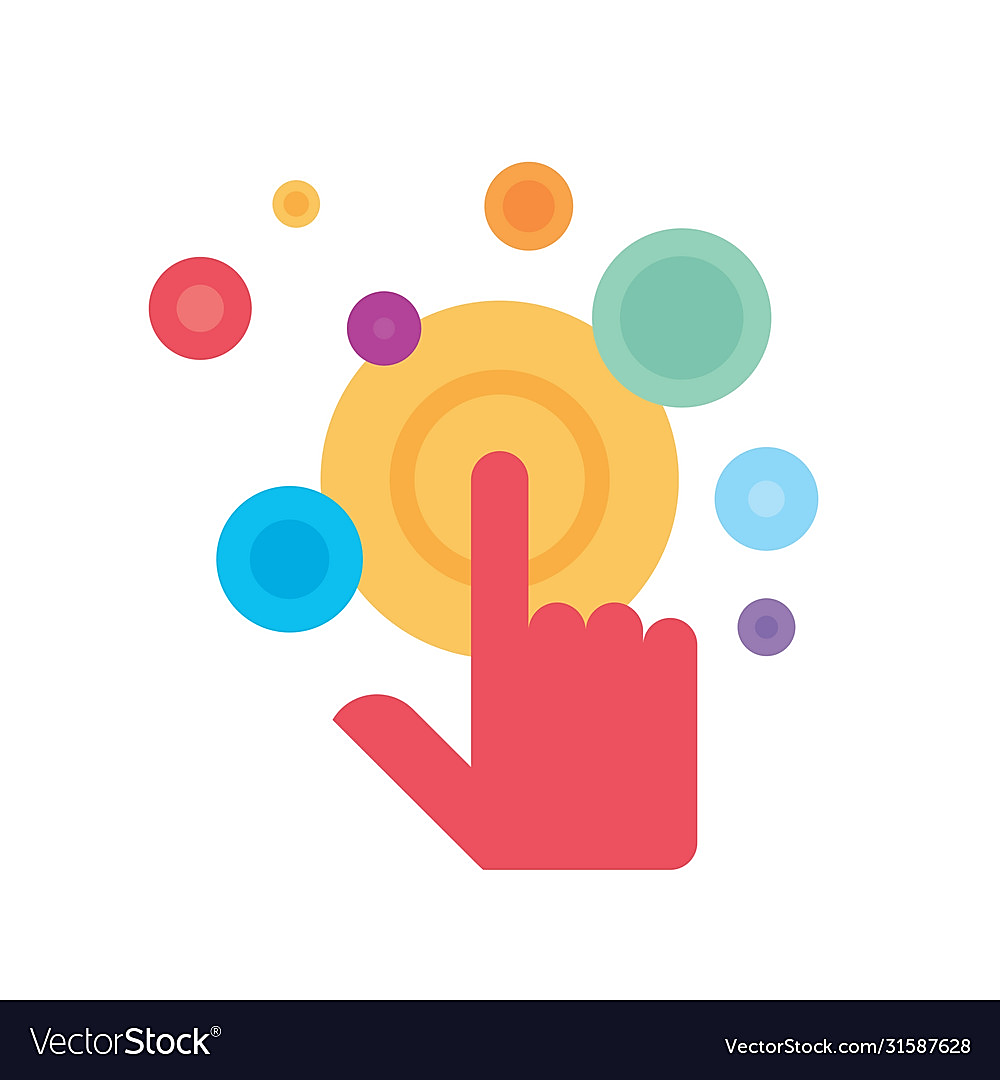 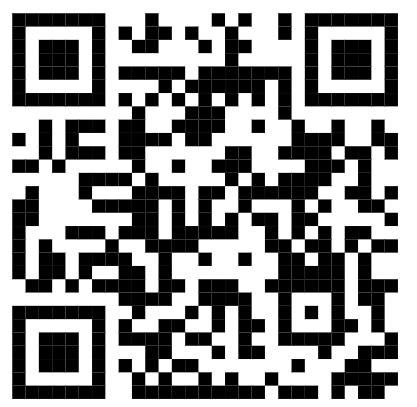 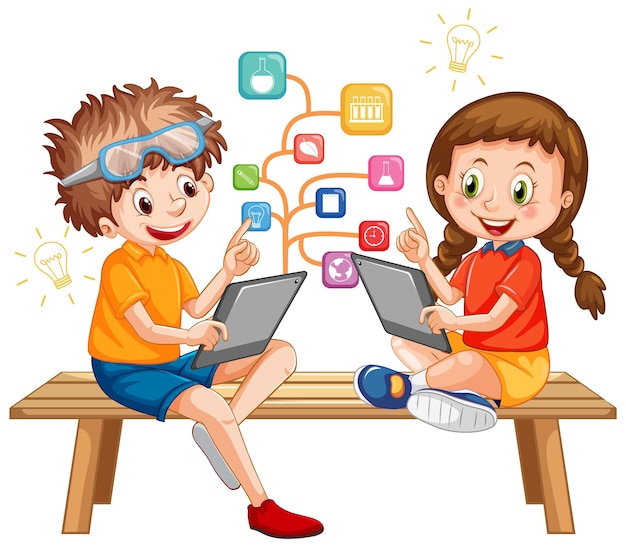